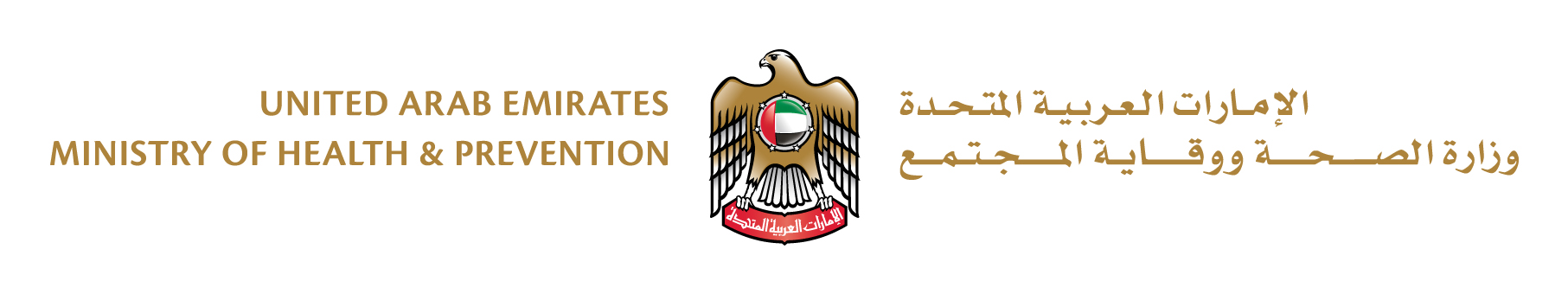 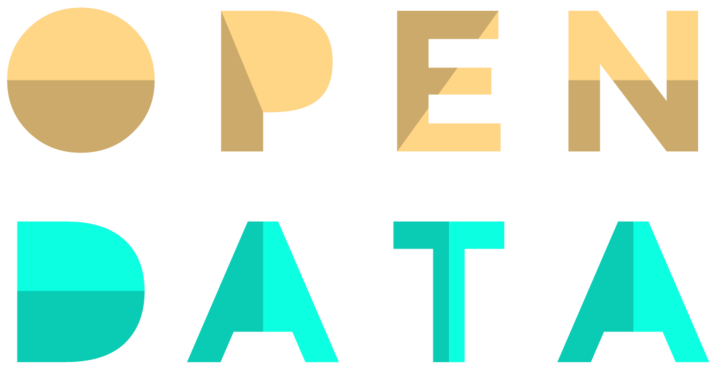 Service Name
الشكاوى على المنشآت الصحية الخاصة وكادرها الطبيComplaints about private health 
facilities and their medical staff
2021 ( Q1, Q2, Q3,Q4 )
V-1
[Speaker Notes: Photo by DocuSign on Unsplash]
1,904
112
1,343
إجمالي عدد المعاملات 
(حتى الربع الثالث 2021)
عدد المعاملات الذكية
عدد المعاملات الإلكترونية
عدد المعاملات اليدوية
نسب الاستخدام الالكترونية
Percentage of Online
 Usage
Total Number of
 Transactions
(2021)
Online
Transaction’s Count
Offline Transaction
 Count
Smart channels
29.4%
449